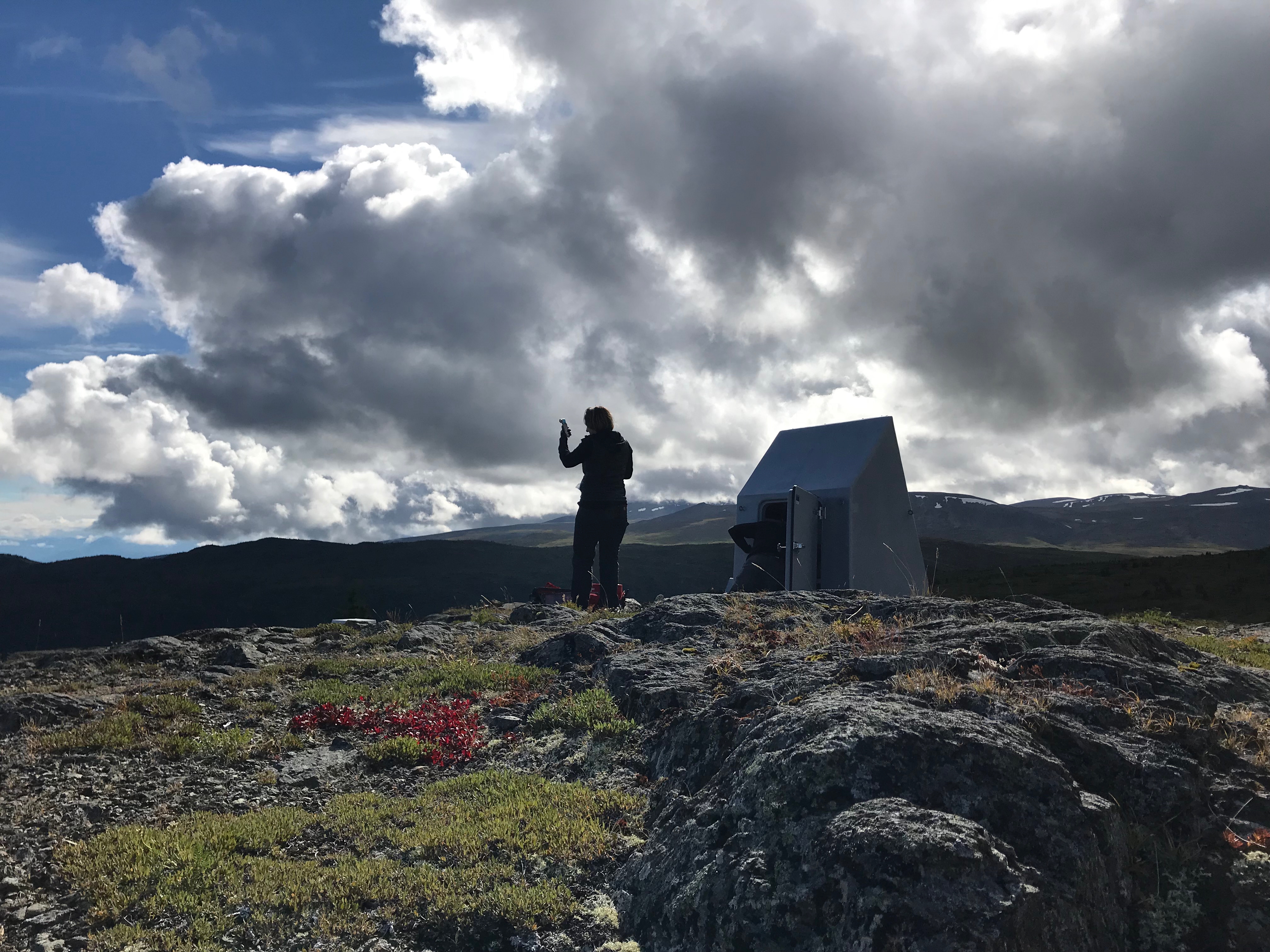 Rapid Response to Geohazards Initiative
A Frontier Initiative as part of the SAGE Facility
Mini Workshop
Portland, OR
October 8, 2019
Context for Rapid Response Initiative
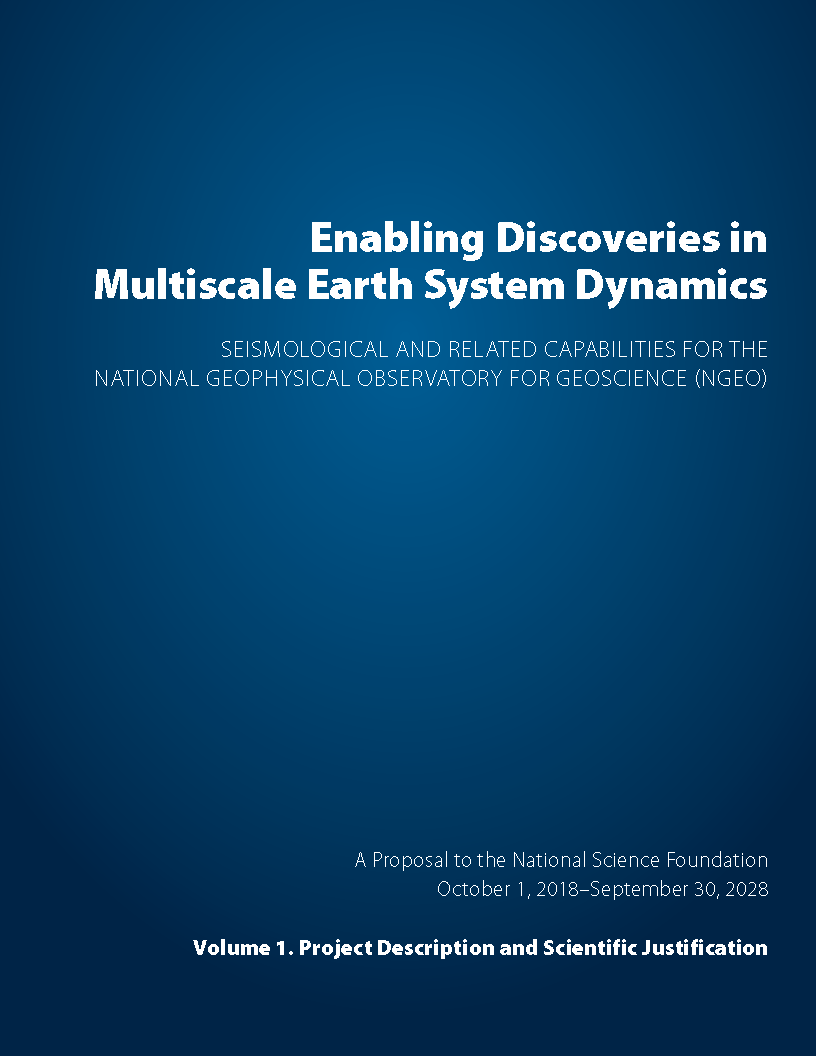 Latest proposal successful, renewed for 5-years

SAGE or SAGE-II (not NGEO)
Seismological Facility for the Advancement of Geoscience

Continued support for IRIS instrumentation activities
GSN, PASSCAL, PASSCAL-Polar, PASSCAL-MT
Frontier Initiatives: 
Enhanced instrumentation for wavefield imaging
New instruments for rapid response to geohazard events
www.iris.edu
Plan & Budget
Develop a dedicated rapid response capability based on community requirements

Define the community’s use cases
Unconstrained by prior practice or by specific past instrumentation

Give consideration to seismo-geodetic capability
Understand user requirements and available technology
Explore modular integration of systems
Note that parallel frontier effort in GAGE budget was not funded

Budget: ~ $1 M in procurement funding planned for SAGE budget years 3-5 (FY21-FY23)
3
Process for Community Input
Online “virtual breakout” sessions
Focused by theme
Volcanoes, Large Earthquakes, Induced Seismicity, Hydrosphere/Cryosphere
Community led, multiple short presentations, discussion

Rapid Response Mini-Workshop
This workshop!

Instrument evaluation activities during remainder of year – ready to start procurements next year
4
Telemetry Considerations
Telemetry-enabled units would provide a whole new capability for community rapid response experiments
Multiple communications topologies (e.g., ad hoc mesh networking, spoke and hub) and technologies (e.g., point-to- point, satellite) can be evaluated 
Using these technologies as part of rapid response scenarios is particularly challenging 
The “concept of operations” for a rapid response with telemetry must be considered 

Telemetry issues include: accommodating international laws for importation, licensing, and use of the radio spectrum; developing procedures (for non- experts) for establishing and monitoring network topologies; and connectivity
5
Other Considerations – per Proposal
Incorporate accelerometers into the rapid response equipment pool for strong motion recording

Consider creating hardened systems for deployment in high-risk locations (lava or ejecta, inundation, or very strong shaking) coupled with deployment strategies that minimize risk to field personnel, while ensuring quality operations and maximum data return
6
For More Information:
www.iris.edu/rapid

We’ll post updates here
We are posting recordings of the virtual breakout sessions
Please volunteer to lead a virtual breakout!
7